Title
Your Name
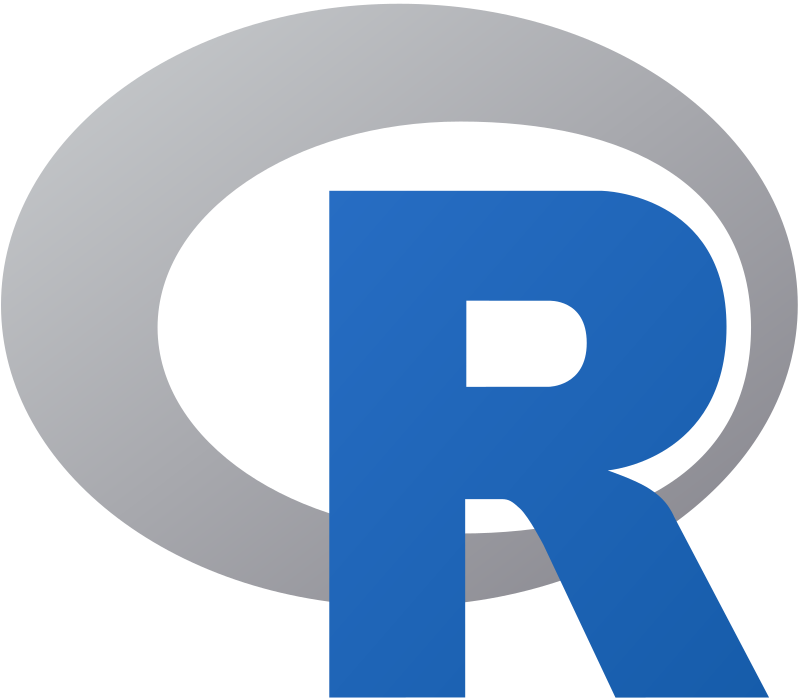 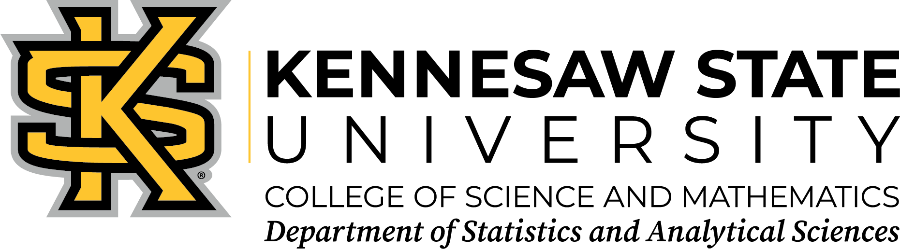 Dr. XXXX, Dr. YYYY, Dr. ZZZZ
DISCUSSION
INTRODUCTION
Enter Text Here
Enter Text Here
Paste Tables and Figures Here
METHODS
Enter Text Here
RESULTS
R CODE
Enter Text Here
Enter Code Here